Trastorno por déficit de atención e hiperactividad
Alejandra Montoya Rojas
Residente de psiquiatría
Caso 1
Masculino, 16 años, estudiante de 10º grado. Antecedente familiar de trastorno bipolar en tía materna.  Refiere consumo de alcohol una vez al mes, no alcanza la embriaguez; experimental de THC. Niega otros antecedentes. Traído al servicio de consulta externa por sus padres quienes refieren “nos manda la psicóloga del colegio”.
Refieren dos años de evolución de cambios en el comportamiento consistentes en “toma las cosas de las otras personas así sin pedir permiso, no es por robar, pero la gente se enoja”; “no es capaz de quedarse quieto en un solo lugar, se para del puesto todo el tiempo”; “cuando está hablando con otros interrumpe todo el tiempo y por eso le han cogido pereza”; “se pone a jugar con basuras de confite en el salón y lo tienen que regañar para que atienda”; “en la casa hace una cosa, hace otra, aquí y allá, y al final desorganiza todo y no deja nada terminado”; “es muy mico y se sube a la azoteas de los edificios a cada rato, como que no mide el peligro”. Traen informes escolares antiguos, sin quejas de los profesores previas a 8º grado. Padres niegan sintomatología previa.
Pregunta 1
Con base en la información disponible, y luego de descartar una potencial causa sistémica del cuadro, ¿cuál considera la impresión diagnóstica más probable?
Trastorno por déficit de atención e hiperactividad, presentación predominantemente inatenta.

Trastorno por déficit de atención e hiperactividad, presentación predominantemente hiperactiva impulsiva.

Trastorno por déficit de atención e hiperactividad, presentación combinada.

Trastorno ciclotímico.

Ninguna de las anteriores.
Caso 2
Femenina, 11 años, estudiante de 6º grado. Antecedente familiar de trastorno por déficit de atención e hiperactividad en padre. Antecedente de trastorno por déficit de atención e hiperactividad diagnosticada hace 6 meses, en manejo con metilfenidato de acción prolongada 54 mg día. Niega consumo de sustancias u otros antecedentes.
Asiste a consulta de control por consulta externa en compañía de padre quien refiere “no le hizo nada”. Manifiesta “a pesar del aumento de la ritalina hace dos meses, la niña sigue teniendo muchos problemas en el colegio. Una mejoría de 2/10”; describe “se le olvidan casi todos los recados, y se le han seguido perdiendo los útiles”; “cuando uno le habla hay que llamarla varias veces porque parece en las nubes”; “empieza a hacer las tareas pero a los minuticos es acariciando al perro y luego mirando por la ventana, no se concentra para nada”; “es un problema para que haga un mandado, nunca trae la lista completa y así es con las tareas: nunca las termina o si las termina se salta ejercicios”.
Pregunta 2
Con base en la información disponible, ¿cuál considera el manejo más adecuado para esta paciente?
Se encuentra en período de latencia de respuesta. Realizar psicoeducación y continuar con igual manejo.

Cambiar a metilfenidato de acción corta.

Cambiar por lisdexanfetamina.

Cambiar por atomoxetina.

Manejo adjunto con atomoxetina.
TDAH
[Speaker Notes: de la Peña F, Palacios L. Trastorno por deficiencia de atención con hiperactividad. En: de la Peña F, editor. Psicopatología Básica de Niños y Adolescentes. Ciudad de México: Asociación Psiquiátrica Mexicana; 2015. p. 83-94]
Epidemiología
Polanczyk G, de Lima MS, Horta BL, Biederman J, Rohde LA. The worldwide prevalence of ADHD: 
a systematic review and metaregression analysis. Am J Psychiatry. 2007 Jun;164(6): 942-8.
[Speaker Notes: Polanczyk G, de Lima MS, Horta BL, Biederman J, Rohde LA. e worldwide prevalence of ADHD: a systematic review and metaregression analysis. Am J Psychiatry. 2007 Jun;164(6):942-8]
Etiología
Factores genéticos.
Genética molecular:
Wallis D, Arcos-Burgos M, Jain M, Castellanos FX, Palacio JD, Pineda D, et al. Polymorphisms in the neural nicotinic acetylcholine receptor a4 subunit (CHRNA4) are associated with ADHD in a genetic isolate. Atten Defic Hyperact Disord. 2009 May;1(1):19-24.
[Speaker Notes: Wallis D, Arcos-Burgos M, Jain M, Castellanos FX, Palacio JD, Pineda D, et al. Polymorphisms in the neural nicotinic acetylcholine receptor a4 subunit (CHRNA4) are associated with ADHD in a genetic isolate. Atten Defic Hyperact Disord. 2009 May;1(1):19-24.]
Etiología
Factores pre y perinatales.
Factores psicosociales:
Palacio J. Factores de riesgo en el TDAH. En: Gradas F, editor. Déficlt de Atención e Hlperactivldad bases genéticas, vlínlcas y terapéuticas. Bogotá: Quebecor World Bogotá S.A.; 2006. p. 168·82.
[Speaker Notes: Palacio J. Factores de riesgo en el TDAH. En: Gradas F, editor. Déficlt de Atención e Hlperactivldad bases genéticas, vlínlcas y terapéuticas. Bogotá: Quebecor World Bogotá S.A.; 2006. p. 168·82.]
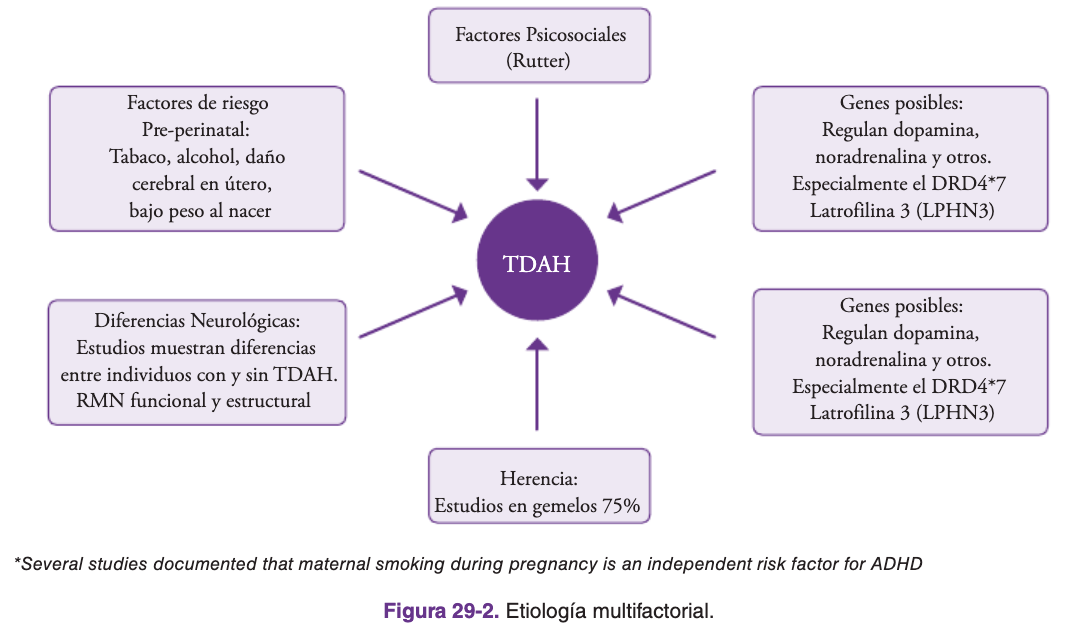 Palacio J. Trastorno por Deficiencia de Atención con Hiperactividad. En: Palacio J, editor. Aspectos claves Psiquiatría Infantil. 1ª. ed. Medellín: Fondo Editorial CIB; 2014. p. 169-202.
Manifestaciones clínicas
Síntomas nucleares.
Palacio J. Trastorno por Deficiencia de Atención con Hiperactividad. En: Palacio-Acosta C.A., Toro-Obando A.C. (Eds.). (2018). Fundamentos de Medicina. Psiquiatría. 6ª edición. Medellín, Colombia: Fondo Editorial CIB. ECOE Ediciones.
[Speaker Notes: Palacio J. Trastorno por Deficiencia de Atención con Hiperactividad. En: Palacio-Acosta C.A., Toro-Obando A.C. (Eds.). (2018). Fundamentos de Medicina. Psiquiatría. 6ª edición. Medellín, Colombia: Fondo Editorial CIB. ECOE Ediciones.]
Manifestaciones clínicas del déficit de atención
Se mueven y retuercen en asientos.
Juguetean con cualquier objeto o ropa.
Repetidamente se levantan y caminan.
Cambian rápidamente de actividades.
Realizan actividades sin propósito.
Sensación subjetiva de inquietud interior.
Incomodidad estando quietos
Manifestaciones clínicas
Hiperactividad
Actúan sin pensar.
Comportamientos arriesgados/ peligrosos.
Respuestas a destiempo.
Interrumpen conversaciones.
Completan a los demás las frases.
No esperan turno en conversación.
Usan cosas de otros sin permiso.
Impulsividad
Palacio J. Trastorno por Deficiencia de Atención con Hiperactividad. En: Palacio-Acosta C.A., Toro-Obando A.C. (Eds.). (2018). Fundamentos de Medicina. Psiquiatría. 6ª edición. Medellín, Colombia: Fondo Editorial CIB. ECOE Ediciones.
Manifestaciones clínicas
Kooij SJ, Bejerot S, Blackwell A, Caci H, Casas-Brugué M, Carpentier PJ, et al. European consensus statement on diagnosis and treatment of adult ADHD: The European Network Adult ADHD. BMC Psychiatry. 2010 Sep 3;10:67
[Speaker Notes: Kooij SJ, Bejerot S, Blackwell A, Caci H, Casas-Brugué M, Carpentier PJ, et al. European consensus statement on diagnosis and treatment of adult ADHD: The European Network Adult ADHD. BMC Psychiatry. 2010 Sep 3;10:67



CIB 10, 11 y 12]
Conducta desafiante/ agresividad.
Problemas con relaciones sociales.
Problemas específicos de aprendizaje.
Retraso en el neurodesarrollo.
Accidentes/ lesiones/ fracturas.
Consumo de alcohol o tabaco.
Uso experimental de sustancias.
Otras manifestaciones
Niños y 
adolescentes
Menor rendimiento laboral.
Problemas con manejo del tiempo.
Pobre regulación emocional.
Accidentes/ lesiones/ fracturas.
Uso de sustancias.
Trastorno de personalidad.
Problemas interpersonales.
Adultos
Fayyad J, De Graaf R, Kessler R, Alonso J, Angermeyer M, Demyttenaere K, et al. Cross-national prevalence and correlates of adult attention deficit hyperactivity disorder. Br J Psychiatry. 2007 May;190:402-9
[Speaker Notes: Fayyad J, De Graaf R, Kessler R, Alonso J, Angermeyer M, Demyttenaere K, et al. Cross-national prevalence and correlates of adult attention deficit hyperactivity disorder. Br J Psychiatry. 2007 May;190:402-9]
Patrón persistente:
Inatención.
Hiperactividad-impulsividad.
Ambos.
Interfiere con el funcionamiento/ desarrollo:
Social, académico, ocupacional.
No corresponde con nivel de desarrollo.
Periodo mayor a seis meses.
Criterios diagnósticos DSM-5
Inatención (≥ 6 niños o ≥ 5 en adultos):
No presta atención suficiente a detalles: errores por descuido.
Dificultad para sostener la atención.
Parece no escuchar.
No sigue instrucciones/ no termina deberes.
Dificultad para organizar actividades.
Evita tareas que requieren esfuerzo mental sostenido.
Pierde los objetos.
Se distrae fácilmente.
Olvidos en actividades cotidianas.
Hiperactividad e impulsividad (≥ 6 niños o ≥ 5 en adultos):
Mueve en exceso manos y pies o se retuerce en asiento.
Abandona asiento en situaciones inapropiadas.
Corre o salta en exceso en situaciones inapropiadas.
Dificultad para actividades tranquilas.
“En marcha”, “como si tuviera un motor”.
Habla en exceso.
Respuestas precipitadas antes de haber terminado la pregunta.
Dificultades para respetar el turno.
Interrumpe o se inmiscuye en actividades de otros.
Varios de los síntomas estaban presentes antes de los 12 años.
Varios de los síntomas se presentan en dos o más ambientes:
Casa/ escuela/ trabajo/ amigos/ familia/ otros.
Evidencia clara de que síntomas interfieren con funcionalidad:
Social/ académica/ laboral.
Síntomas no se deben a otro trastorno mental/ enfermedad sistémica/ sustancia o medicamento.
Presentación combinada
50-70%.
Presentación con predominio hiperactivo/ impulsivo
5-10%.
Presentación con predominio inatento
20-30%.
Síntomas de 
déficit de 
atención
Síntomas de
 hiperactividad
impulsividad
Ambos
[Speaker Notes: Palacio J. Trastorno por Deficiencia de Atención con Hiperactividad. En: Palacio J, editor. Aspectos claves Psiquiatría Infantil. 1ª. ed. Medellín: Fondo Editorial CIB; 2014. p. 169-202.]
Evaluación clínica y diagnóstico
Niños y adolescentes.
Escalas estandarizadas
Evaluación clínica y diagnóstico
Pruebas neuropsicológicas
[Speaker Notes: CIB 8, 14-15]
Evaluación clínica y diagnóstico: Adultos.
Kessler RC, Adler L, Ames M, Demler O, Faraone S, Hiripi E, et al. The World Health Organization Adult ADHD Self-Report Scale (ASRS): a short screening scale for use in the general population. Psychol Med. 2005 Feb;35(2):245-56
[Speaker Notes: Kessler RC, Adler L, Ames M, Demler O, Faraone S, Hiripi E, et al. The World Health Organization Adult ADHD Self-Report Scale (ASRS): a short screening scale for use in the general population. Psychol Med. 2005 Feb;35(2):245-56]
Comorbilidad  en niños y adolescentes
Martínez M, Henao G, Gómez L. Comorbilidad del TDAH con los trastornos específicos 
del aprendizaje (TEA). Revista Colombiana Psiquiatría. 2009; 38(1): 178-94
[Speaker Notes: Martínez M, Henao G, Gómez L. Comorbilidad del TDAH con los trastornos específicos del aprendizaje (TEA). Revista Colombiana Psiquiatría. 2009; 38(1): 178-94


CIB 17, 18, 19

TOD  irritabilidad/ desafiante/ vengativo

TC  agresión a personas y animales/ destrucción de propiedad/ engaño o robo/ violación grave de normas]
En adultos con TDAH:
Al menos una comorbilidad  77%.
Riesgo 3 a 4 veces mayor de TUS.
Alcohol/ tabaco/ sustancias  2 veces.
[Speaker Notes: Newcorn JH, Weiss M, Stein MA. The complexity of ADHD: diagnosis and treatment of the adult patient with comorbidities. CNS Spectr. 2007 Aug;12(8 Suppl 12):1-14; quiz 15-6.


CIB 13, 20, 21]
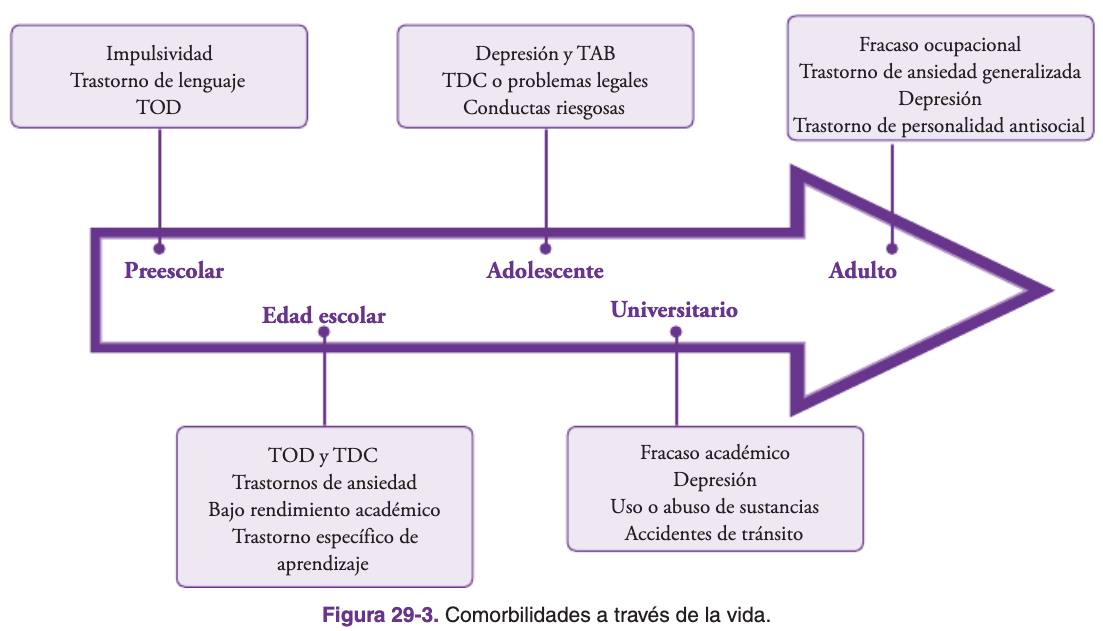 Palacio J. Trastorno por Deficiencia de Atención con Hiperactividad. En: Palacio J, editor. Aspectos claves Psiquiatría Infantil. 1ª. ed. Medellín: Fondo Editorial CIB; 2014. p. 169-202.
↓ agudeza visual/ auditiva.
Trastornos del sueño.
Enfermedades crónicas.
Enfermedades metabólicas.
Hipotiroidismo.
Enfermedades vías aéreas.
Desnutrición.
Deficiencia de hierro.
Intoxicación o abuso de sustancias.
Diagnóstico diferencial
Epilepsia  crisis de ausencia/ temporal.
Secuelas de TEC.
Alteraciones del neurodesarrollo: Motor/ comunicación/ lenguaje/ interacción social/ cognición/ integración sensorial.
Síndromes frontales  hiperactividad/ impulsividad.
Neuropatías sensitivas.
Síndromes neurocutáneos.
TOD.
Trastorno disocial.
Trastorno depresivo mayor.
Trastorno de ansiedad.
TOC/ TEPT.
Trastorno generalizado del desarrollo.
Discapacidad intelectual.
Diagnóstico diferencial
Duelo/ familiar en duelo.
Cambios recientes del entorno.
Dificultades de pareja.
Dificultades familiares (socioeconómicas).
Privación ambiental (casa/ institución).
Eventos estresantes/ traumáticos:
Violencia/ guerra/ desplazamiento.
Maltrato infantil/ abuso sexual.
Palacio J. Trastorno por Deficiencia de Atención con Hiperactividad. En: Palacio-Acosta C.A., Toro-Obando A.C. (Eds.). (2018). Fundamentos de Medicina. Psiquiatría. 6ª edición. Medellín, Colombia: Fondo Editorial CIB. ECOE Ediciones.
[Speaker Notes: CIB]
Repercusiones
Etapa escolar
Adolescentes  conductas de riesgo.
Bajos logros académicos.
Pobre relación con pares.
Baja autoestima.
Dificultades por conductas impulsivas.
Adultos  si síntomas graves.
Uso de sustancias.
Deportes extremos.
Conductas sexuales de riesgo.
Conducción irresponsable.
Discusiones/ oposición/ desafío.
Dificultades interpersonales.
Relaciones  inestables.
Si padres fallas en crianza.
Problemas laborales.
Bajos logros académicos y $.
No tratados  riesgo TUS.
Nutt DJ, Fone K, Asherson P, Bramble D, Hill P, Matthews K, et al; British Association for Psychopharmacology. Evidence-based guidelines for management of attention decit/hyperactivity disorder in adolescents in transition to adult services and in adults: recommendations from the British Association for Psychopharmacology. J Psychopharmacol. 2007 Jan;21(1):10-41.
[Speaker Notes: Nutt DJ, Fone K, Asherson P, Bramble D, Hill P, Matthews K, et al; British Association for Psychopharmacology. Evidence-based guidelines for management of attention decit/hyperactivity disorder in adolescents in transition to adult services and in adults: recommendations from the British Association for Psychopharmacology. J Psychopharmacol. 2007 Jan;21(1):10-41.



CIB 26, 28, 29]
Tratamiento multimodal
Palacio J, De la Peña F, Palacios L, Ortiz S. Algoritmo Latinoamericano de Tratamiento Multimodal del Trastorno por Deficiencia de Atención con Hiperactividad (TDAH) a través de la vida. . Rev Colomb Psiquiatría. 2009; 38(1): 35-65
[Speaker Notes: Palacio J, De la Peña F, Palacios L, Ortiz S. Algoritmo Latinoamericano de Tratamiento Multimodal del Trastorno por Deficiencia de Atención con Hiperactividad (TDAH) a través de la vida. . Rev Colomb Psiquiatría. 2009; 38(1): 35-65


CIB 18, 27, 31-35]
Intervenciones psicosociales
Manejo de normas y límites.
Mandatos efectivos.
Reforzamiento verbal y social.
Comunicación asertiva en familia.
Técnicas de resolución de problemas.
Control de impulsividad.
Economía de fichas (tabla de puntos).
Sanciones/ pérdida privilegios/ “time out”.
Entrenamiento en manejo parental.
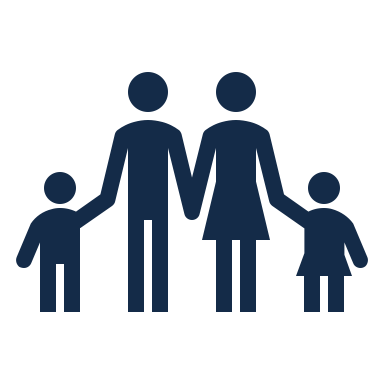 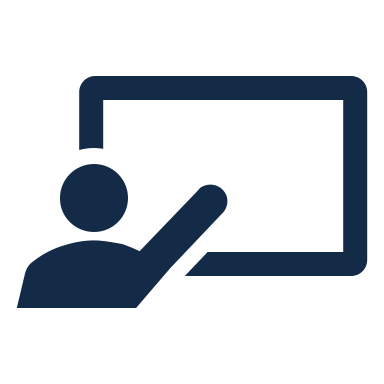 Entrenamiento debe:
Reforzar programa psicoeducativo.
Revisar intervenciones previas.
Ofrecer programa individualizado.
Mínimo 8 semanas.
[Speaker Notes: Zwi M, Jones H, orgaard C, York A, Dennis JA. Parent training interventions for Attention Deficit Hyperactivity Disorder (ADHD) in children aged 5 to 18 years. Cochrane Database Syst Rev. 2011 Dec 7;(12):CD003018

CIB 38-41]
Tratamiento farmacológico
Faraone SV, Biederman J, Spencer TJ, Aleardi M. Comparing the efficacy of medications for ADHD using meta-analysis. MedGenMed. 2006 Oct 5;8(4):4
[Speaker Notes: Faraone SV, Biederman J, Spencer TJ, Aleardi M. Comparing the efficacy of medications for ADHD using meta-analysis. MedGenMed. 2006 Oct 5;8(4):4


Gorman DA, Gardner DM, Murphy AL, Feldman M, Bélanger SA, Steele MM, et al. Canadian guidelines on pharmacotherapy for disruptive and aggressive behaviour in children and adolescents with attention-deficit hyperactivity disorder, oppositional defiant disorder, or conduct disorder. Can J Psychia-try. 2015 Feb;60(2):62-76



CIB 18, 35, 43, 44]
Psicoestimulantes
Acción corta.
Comenzar a 0,6 a 1 mg/kg/día:
- Dosis máx. 2,1 mg/kg/día o 72-90 mg/día
Evaluar respuesta en dos semanas.
Si no hay respuesta  cambiar estimulante:
Opción  MFD de acción prolongada.
Intentar ≠ presentaciones (OROS*).
Cada una, tres semanas.
Si no se tolera  cambiar por atomoxetina.
Spencer T, Biederman J, Wilens T. Stimulant treatment of adult attention-deficit/hyperactivity disorder. Psychiatr Clin North Am. 2004 Jun;27(2):361-72.
[Speaker Notes: Spencer T, Biederman J, Wilens T. Stimulant treatment of adult attention-deficit/hyperactivity disorder. Psychiatr Clin North Am. 2004 Jun;27(2):361-72.]
Psicoestimulantes
Acción larga.
Spencer T, Biederman J, Wilens T. Stimulant treatment of adult attention-deficit/hyperactivity disorder. Psychiatr Clin North Am. 2004 Jun;27(2):361-72.
Otros psicoestimulantes
Lisdexanfetamina (Samexid).
Fernández-Mayoralas DM, Fernández-Perrone AL, Muñoz-Jareño N, Fernández-Jaén A. Actualización en el tratamiento farmacológico del trastorno por déficit de atención/hiperactividad: Lisdexanfetamina y guanfacina de liberación retardada. Rev Neurol. 2017;64(Supl 2):S1–8.
[Speaker Notes: Fernández-Mayoralas DM, Fernández-Perrone AL, Muñoz-Jareño N, Fernández-Jaén A. Actualización en el tratamiento farmacológico del trastorno por déficit de atención/hiperactividad: Lisdexanfetamina y guanfacina de liberación retardada. Rev Neurol. 2017;64(Supl 2):S1–8.]
Efectos adversos
Spencer T, Biederman J, Wilens T. Stimulant treatment of adult attention-deficit/hyperactivity disorder. Psychiatr Clin North Am. 2004 Jun;27(2):361-72.
Cápsulas de 10, 18, 25, 40, 60, 80 y 100 mg.
Cubrimiento de 24 horas.
Una sola toma en la noche con la comida.
No suspender vacaciones/ fines de semana.
Reevaluar respuesta en cuatro semanas.
Buena tolerancia y efectividad: Efectiva en algunos casos de no respuesta a estimulantes.
No estimulantes
Atomoxetina (Strattera).
Medicamento específico para TDAH.
Inhibidor de la recaptación de NE.
Dosis inicial 0,5 mg/kg/día.
Iniciar a 50% de dosis: objetivo una semana.
Aumento gradual hasta 100%.
Dosis promedio 1,2 mg/kg/día.
Hasta 1,8 mg/kg/día o 120 mg/día.
Dopheide JA, Pliszka SR. Attention-deficit-hyperactivity disorder: an update. Pharmacotherapy. 2009 Jun;29(6):656-79
[Speaker Notes: Dopheide JA, Pliszka SR. Attention-deficit-hyperactivity disorder: an update. Pharmacotherapy. 2009 Jun;29(6):656-79]
Atomoxetina: Efectos adversos.
Dopheide JA, Pliszka SR. Attention-deficit-hyperactivity disorder: an update. Pharmacotherapy. 2009 Jun;29(6):656-79
Otros
Agonistas ⍺ adrenérgicos.
Tercera línea
Palacio J. Trastorno por Deficiencia de Atención con Hiperactividad. En: Palacio J, editor. Aspectos claves Psiquiatría Infantil. 1ª. ed. Medellín: Fondo Editorial CIB; 2014. p. 169-202.
[Speaker Notes: Palacio J. Trastorno por Deficiencia de Atención con Hiperactividad. En: Palacio J, editor. Aspectos claves Psiquiatría Infantil. 1ª. ed. Medellín: Fondo Editorial CIB; 2014. p. 169-202.]
¿Fin del tratamiento?
Palacio J. Trastorno por Deficiencia de Atención con Hiperactividad. En: Palacio-Acosta C.A., Toro-Obando A.C. (Eds.). (2018). Fundamentos de Medicina. Psiquiatría. 6ª edición. Medellín, Colombia: Fondo Editorial CIB. ECOE Ediciones.
Curso y pronóstico
Detección y tratamiento temprano.

Beneficio en calidad de vida.

Paciente y familiares.
Barkley R. Attention-Deficit Hyperactivity Disorder. A Handbook for Diagnosis and Treatment. 4ª. ed. New York: The Guilford Press; 2014.
[Speaker Notes: Evaluar la rta cada 4-6 semanas oara definir nuevos ajustes 


CIB 12, 30, 31]
Caso 1
Masculino, 16 años, estudiante de 10º grado. Antecedente familiar de trastorno bipolar en tía materna.  Refiere consumo de alcohol una vez al mes, no alcanza la embriaguez; experimental de THC. Niega otros antecedentes. Traído al servicio de consulta externa por sus padres quienes refieren “nos manda la psicóloga del colegio”.
Refieren dos años de evolución de cambios en el comportamiento consistentes en “toma las cosas de las otras personas así sin pedir permiso, no es por robar, pero la gente se enoja”; “no es capaz de quedarse quieto en un solo lugar, se para del puesto todo el tiempo”; “cuando está hablando con otros interrumpe todo el tiempo y por eso le han cogido pereza”; “se pone a jugar con basuras de confite en el salón y lo tienen que regañar para que atienda”; “en la casa hace una cosa, hace otra, aquí y allá, y al final desorganiza todo y no deja nada terminado”; “es muy mico y se sube a la azoteas de los edificios a cada rato, como que no mide el peligro”. Traen informes escolares antiguos, sin quejas de los profesores previas a 8º grado. Padres niegan sintomatología previa.
Pregunta 1
Con base en la información disponible, y luego de descartar una potencial causa sistémica del cuadro, ¿cuál considera la impresión diagnóstica más probable?
Trastorno por déficit de atención e hiperactividad, presentación predominantemente inatenta.

Trastorno por déficit de atención e hiperactividad, presentación predominantemente hiperactiva impulsiva.

Trastorno por déficit de atención e hiperactividad, presentación combinada.

Trastorno ciclotímico.

Ninguna de las anteriores.
Caso 2
Femenina, 11 años, estudiante de 6º grado. Antecedente familiar de trastorno por déficit de atención e hiperactividad en padre. Antecedente de trastorno por déficit de atención e hiperactividad diagnosticada hace 6 meses, en manejo con metilfenidato de acción prolongada 54 mg día. Niega consumo de sustancias u otros antecedentes.
Asiste a consulta de control por consulta externa en compañía de padre quien refiere “no le hizo nada”. Manifiesta “a pesar del aumento de la ritalina hace dos meses, la niña sigue teniendo muchos problemas en el colegio. Una mejoría de 2/10”; describe “se le olvidan casi todos los recados, y se le han seguido perdiendo los útiles”; “cuando uno le habla hay que llamarla varias veces porque parece en las nubes”; “empieza a hacer las tareas pero a los minuticos es acariciando al perro y luego mirando por la ventana, no se concentra para nada”; “es un problema para que haga un mandado, nunca trae la lista completa y así es con las tareas: nunca las termina o si las termina se salta ejercicios”.
Pregunta 2
Con base en la información disponible, ¿cuál considera el manejo más adecuado para esta paciente?
Se encuentra en período de latencia de respuesta, realizar psicoeducación y continuar con igual manejo.

Cambiar a metilfenidato de acción corta.

Cambiar por lisdexanfetamina.

Cambiar por atomoxetina.

Manejo adjunto con atomoxetina.
¡Gracias!
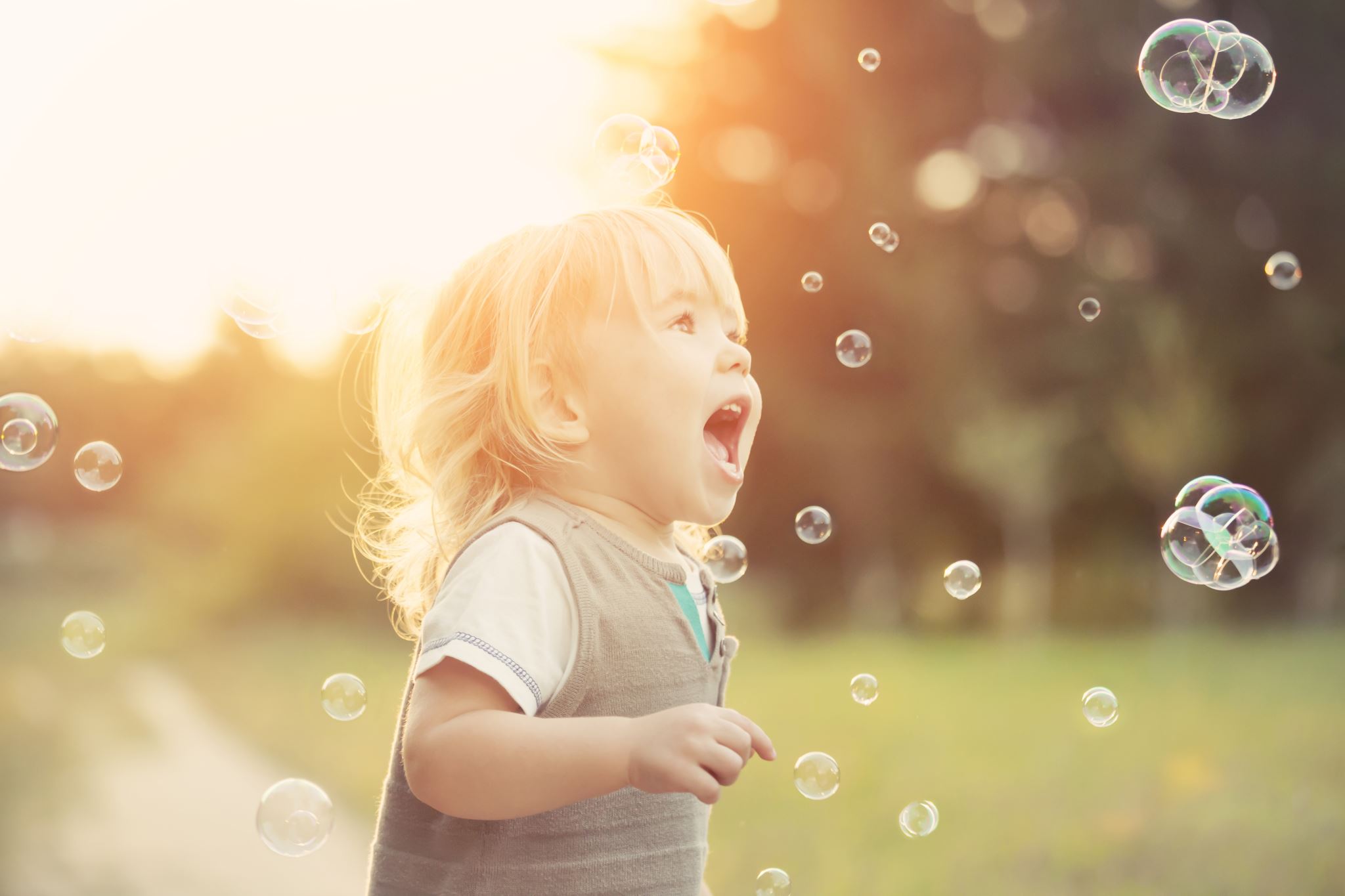 Al Dr. Juan Pablo Londoño.

alejamontoyarojas@gmail.com